Millennium High SchoolAgenda Calendar
9/7/16
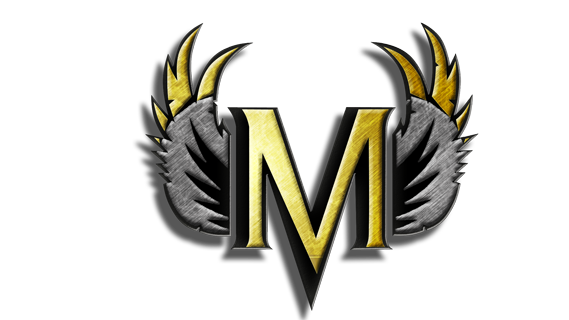 “Life is like riding a bicycle. To keep your balance, you must keep moving. ” 
-Albert Einstein
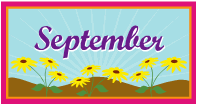 Condition
A condition is code that you put inside an if statement or while-loop.
If Statement
An if statement lets you ask a question to the program and only run code if the answer is true.
Control Structure
A control structure lets us change the flow of the code.